ΞΗΡΟ-ΑΦΥΔΑΤΩΜΕΝΟ ΔΕΡΜΑ
Ειδικότητα: Τεχνικός Αισθητικός Ποδολογίας – Καλλωπισμού Νυχιών και Ονυχοπλαστικής
Γ΄ Εξάμηνο
Μάθημα: Πρακτικές Ασκήσεις Ποδολογίας
Ματοπούλου Ελένη  
Θεσσαλονίκη 2021
Χαρακτηριστικά ξηρού δέρματος


Ένα ξηρό δέρμα είναι:


Λεπτό και μη ανθεκτικό
Συνήθως με ρόδινα χρώμα
Η διατομή των πόρων του είναι μικρή ή και αόρατη
Ελάχιστη παραγωγή σμήγματος έως καθόλου 
Ευαίσθητο
Εμφανίζει ψιλές ρυτίδες
Είναι ανελαστικό για αυτό πολλές φορές υπάρχει αίσθηση τραβήγμαντος.
Τι συστήνεται από τον ποδολόγο
Το ξηρό δέρμα έχει ανάγκη καθημερινής περιποίησης του από:

Προϊόντα επιφανειακού καθαρισμού, με προϊόντα που να  περιέχουν λιπαρές ουσίες (γαλάκτωμα - κρέμα καθαρισμού).
Λοσιόν χωρίς οινόπνευμα.
Κρέμα ημέρας εμπλουτισμένη με ενυδατικά στοιχεία( λιποσώματα – κολλαγόνο – υαλουρονικό οξύ – βιταμίνες κ.λπ. )
Κρέμα θρεπτική ή αναπλαστική για να συμπληρώσει τα φυσικά λιπίδια και να εμποδίσει την εξάτμιση του νερού από το δέρμα.
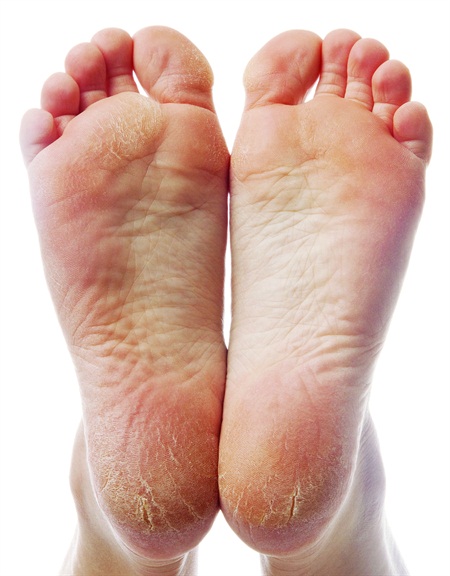 Φροντίδα αφυδατωμένου δέρματος.
Οι περιποιήσεις ενυδάτωσης είναι ποικίλες. Από τον ποδολόγο συστήνεται η χρήση μαλακτικών και ενυδατικών καλλυντικών και η χρήση ειδικών μηχανημάτων όπως είναι ο ατμός, ο ιονισμός, κ.α.
Ένας καλός συνδυασμός περιποιήσεων περιλαμβάνει:


απλό καθαρισμό, 
απολέπιση για αφαίρεση των νεκρών κερατινοκυττάρων, 
μάλαξη με ισχυρές ενυδατικές κρέμες, 
μάσκα με ενυδατικές ιδιότητες και
 καθημερινή χρήση κρέμας ενυδατικής
Συστήνεται δε η πλήρης αποφυγή χρήσης σαπουνιού και νερού και η αντικατάσταση τους με γαλακτώματα και λοσιόν κατάλληλα για αφυδατωμένα ή ξέρα δέρματα.  Τέλος, προτείνεται η χρήση παραφινόλουτρου.
Ευχαριστώ για την προσοχή σας
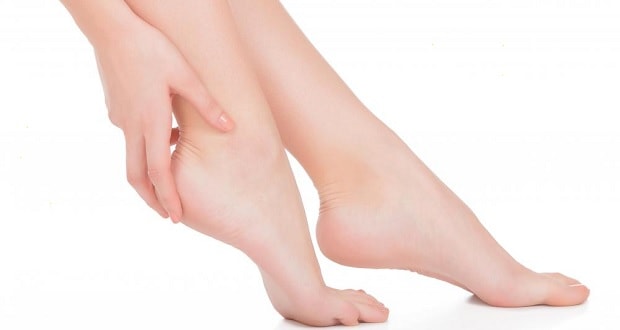